Bild von Gerd Altmann auf Pixabay
Mittendrin in der Geschichte – Virtual Reality an Gedenkstätten
Praktische Übung (B.A., Modul IV)
Sitzung 7
Seminarplan
2
PÜ Mittendrin in der Geschichte | Sitzung 7
Plan für die 7. Sitzung
Termin 11. Sitzung in Wuppertal 
Besprechung Zwischenstand 
Start in Produktionsphase Teil 2 – Technische Umsetzung
3
PÜ Mittendrin in der Geschichte | Sitzung 7
[Speaker Notes: Wer bei Exkursion 2 nicht da war, bitte wegen Ersatzleistung melden]
Termine VR-Erfahrung
4
PÜ Mittendrin in der Geschichte | Sitzung 7
Start Produktionsphase
Ziel/Arbeitsauftrag: Inhaltliche Aufbereitung eines Bereiches der Gedenkstättenräume
Erstellung von Text-, Bild-, Video-, Audiodateien
Unterstützung durch Storyboard 
Materialien: 360°-Aufnahmen, Materialien der Ausstellung, das Internet, …
Tool zur technischen Umsetzung: H5P/Lumi Education
Zeitplanung:
5
PÜ Mittendrin in der Geschichte | Sitzung 7
Kurze Reflexion
Wie lief die inhaltliche Erarbeitung?
Probleme/Herausforderungen?
Unklarheiten?
Was hätten Sie gebraucht/brauchen Sie noch?
6
PÜ Mittendrin in der Geschichte | Sitzung 7
Feedbackrunde
Vorstellung des Storyboards mit folgendem Fokus:

 Was (Narration) soll wem (Zielgruppe) womit (Material) warum (Intention) erzählt werden?
7
PÜ Mittendrin in der Geschichte | Sitzung 7
Produktionsphase Teil 2 – Technische Umsetzung
Tool: Lumi Education
Desktop-Anwendung
Inhaltstyp: Virtuelle Tour (360°)
8
PÜ Mittendrin in der Geschichte | Sitzung 7
Technische Umsetzung – Storyboard Teil 2
Brainstorming in der Sitzung
Mit welchen Medien (Text, Bild, Audio, Video) kann die Erzählung umgesetzt werden?
Mit welchem Medium kann was erzählt werden?  
 Schritt 1 war das WAS der Erzählung, jetzt kommt das WIE
9
PÜ Mittendrin in der Geschichte | Sitzung 7
To-Do List:
Zur 10. Sitzung: Reflexion ausfüllen

Zur 12. Sitzung: Storyboard – Teil 1 überarbeiten, wieder in  Dateiabgabe hochladen  bitte mit Gruppennamen!
10
PÜ Mittendrin in der Geschichte | Sitzung 7
Lizenzhinweis
Kontakt

Elena Lewers, M.Ed./ M.A.
Ruhr-Universität Bochum
Fakultät für Geschichtswissenschaften
Historisches Institut
Didaktik der GeschichteUniversitätsstr. 15044801 Bochum

GA 5/57

Elena.lewers@rub.de
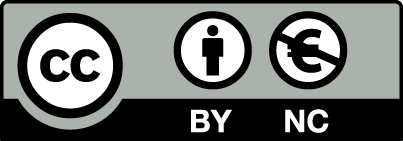 Weiternutzung ausdrücklich erlaubt: Dieses Werk und dessen Inhalte sind - sofern nicht anders angegeben - lizenziert unter CC BY-NC 4.0. Nennung wie folgt: "Präsentation: Mittendrin in der Geschichte: Virtual Reality an Gedenkstätten – Sitzung 7" von Elena Lewers.
Ausgenommen von der Lizenz sind die verwendeten Logos und das RUB-Design.
11
PÜ Mittendrin in der Geschichte | Sitzung 7